Алтайская целина
Страницы истории
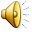 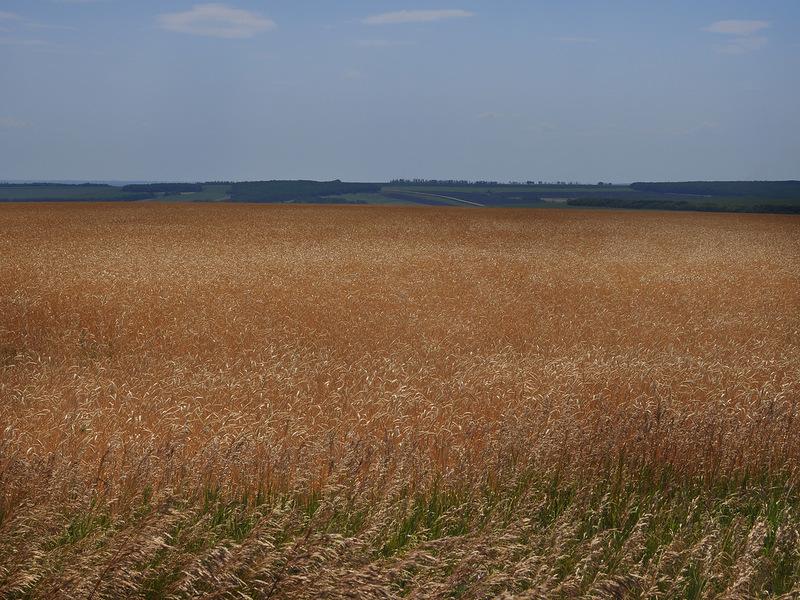 Хлеб всему голова
В начале 50-х годов средняя урожайность зерновых 
не превышала 9 центнеров с гектара. 

Решением проблемы стало освоение целинных 
и залежных земель
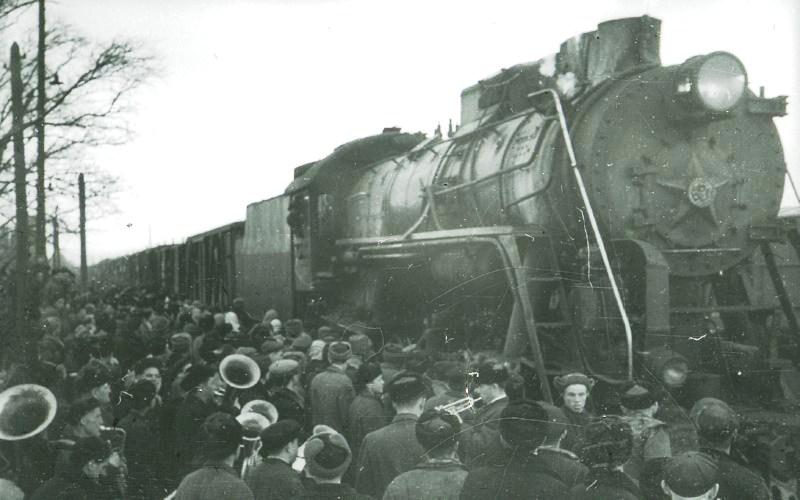 28 февраля 1954 г. барнаульцы  встречали 
из Москвы первый поезд с целинниками
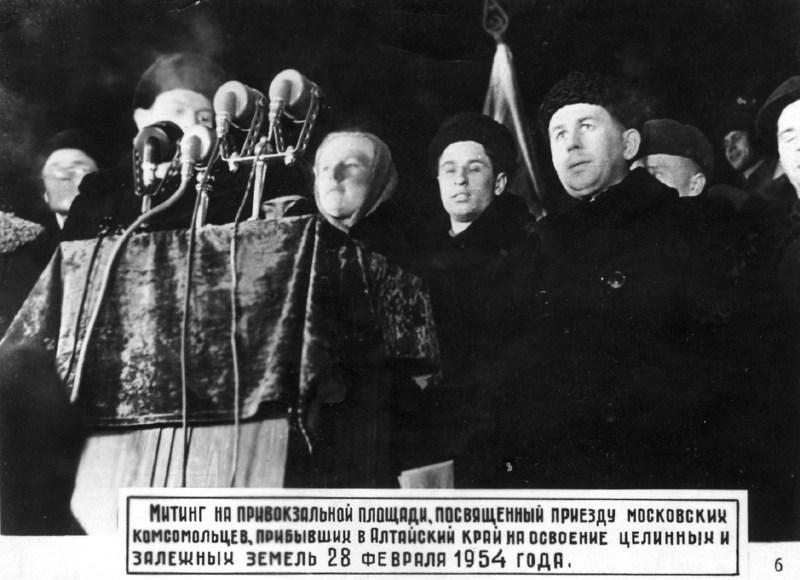 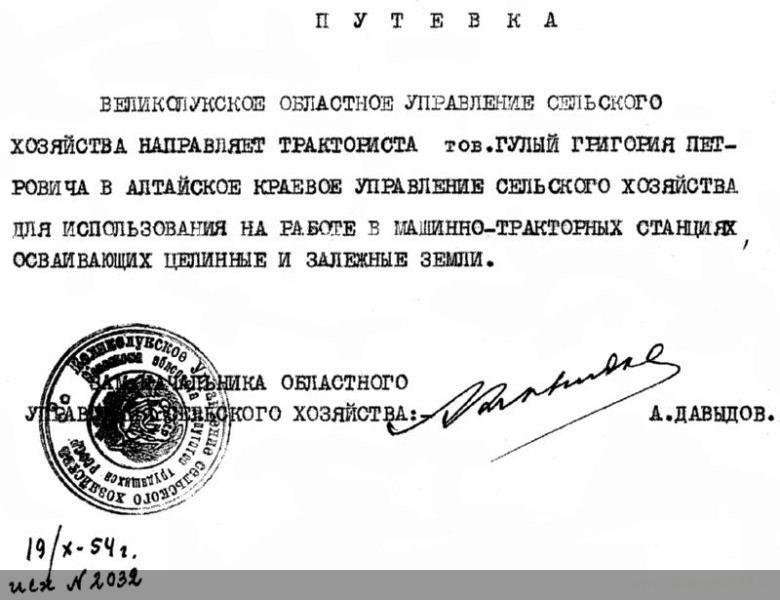 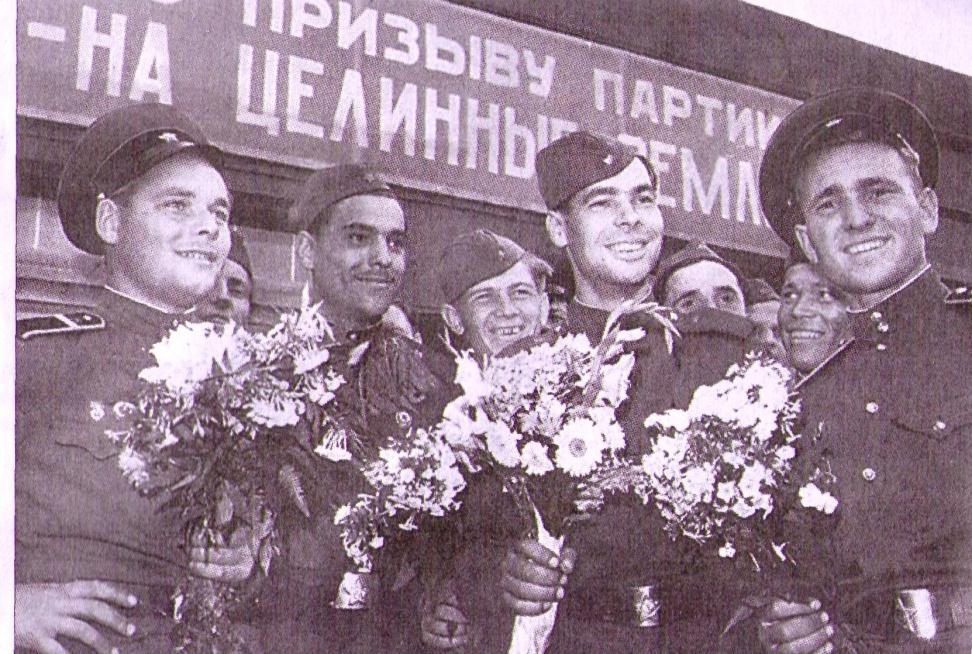 На целину приезжали демобилизованные 
из Советской Армии
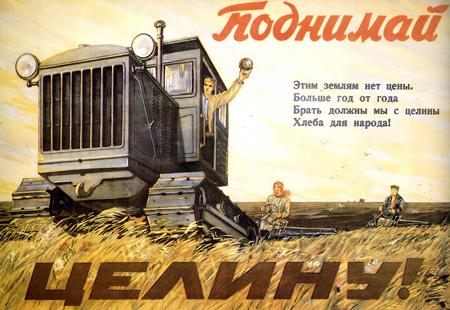 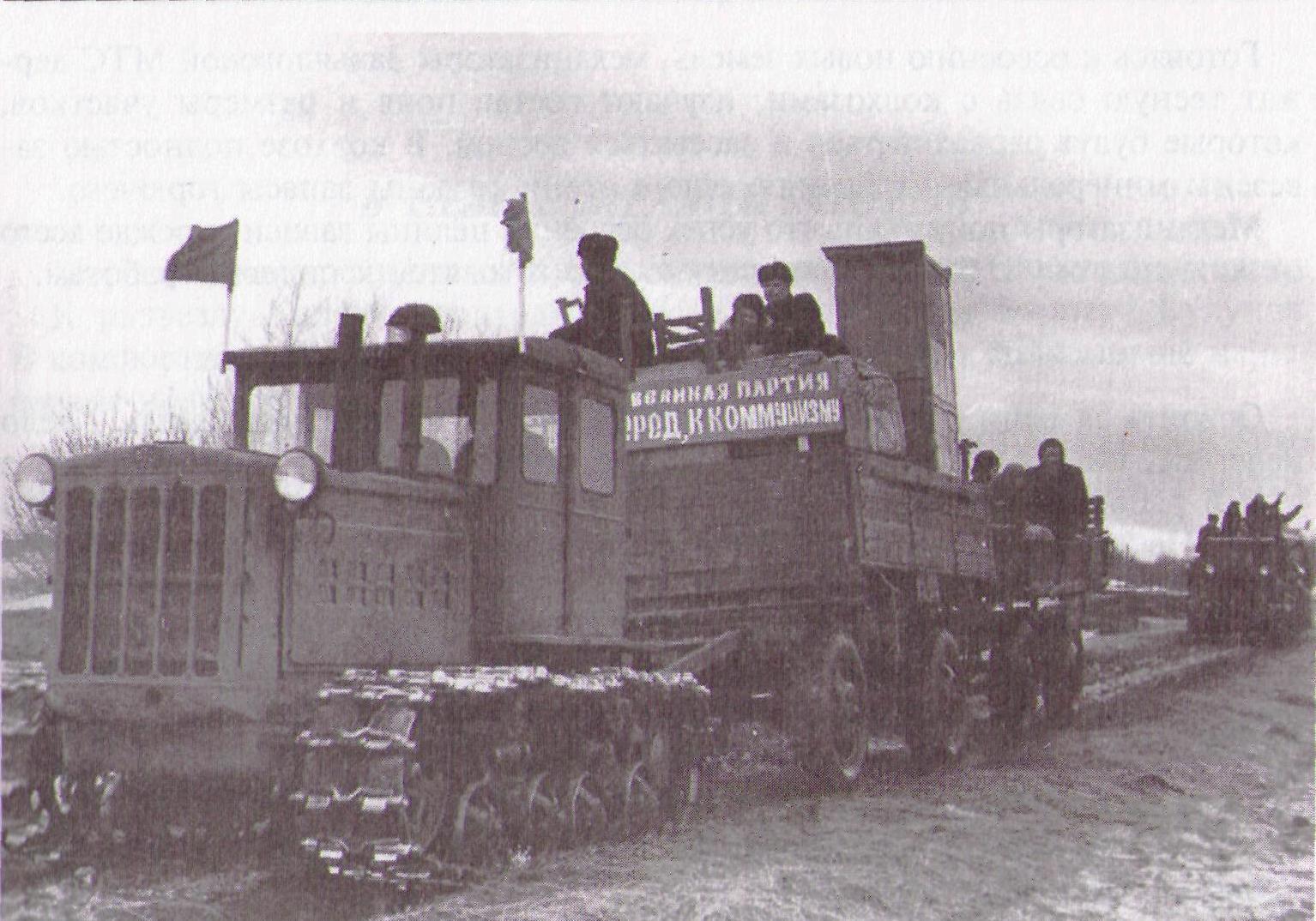 Здравствуй, земля целинная!
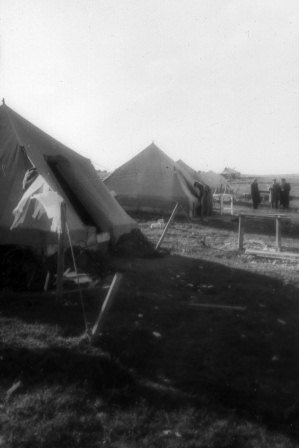 Палаточный городок целинников
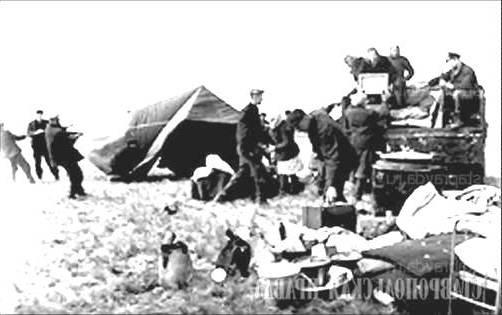 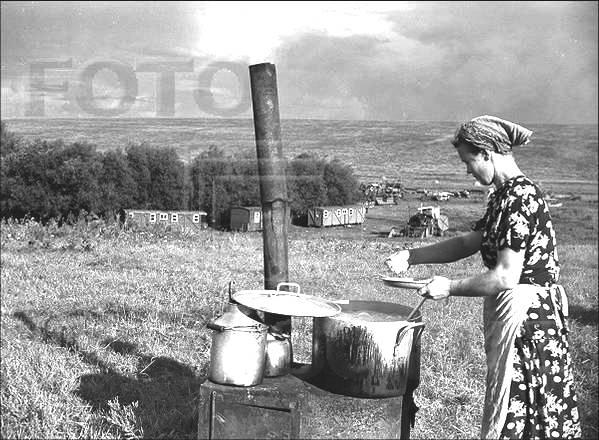 Быт палаточного городка
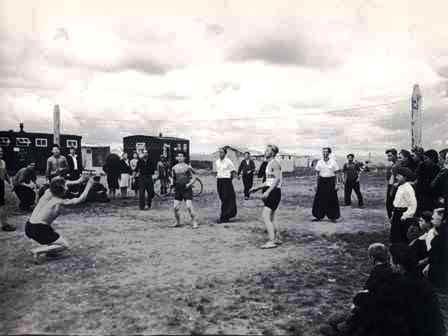 Целинники в часы досуга
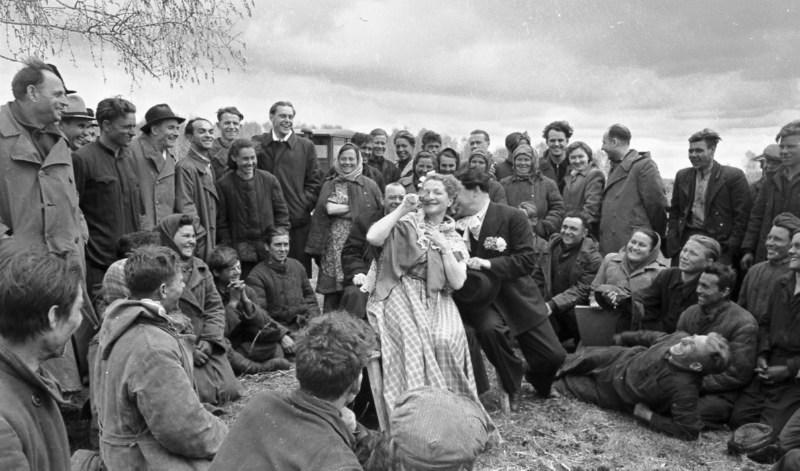 В гостях – артисты МХАТа
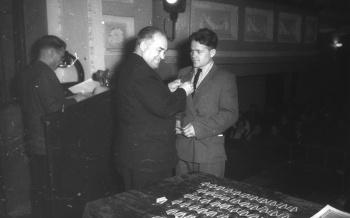 Герои целины
13 тысяч покорителей алтайской целины были награждены орденами и медалями
114 человек удостоены звания «Герой Социалистического Труда»
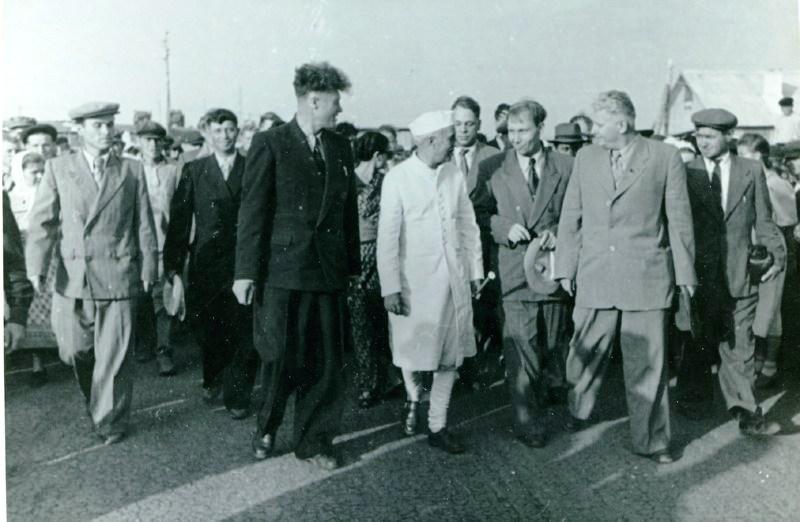 16-17 июня 1955 г. 
Алтайский край с визитом посетили премьер-министр Индии Джавахарлал Неру и его дочь Индира Ганди
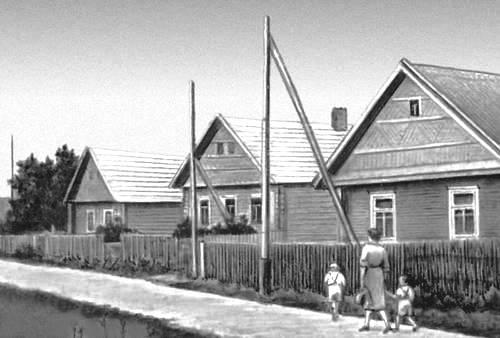 Целинное новоселье
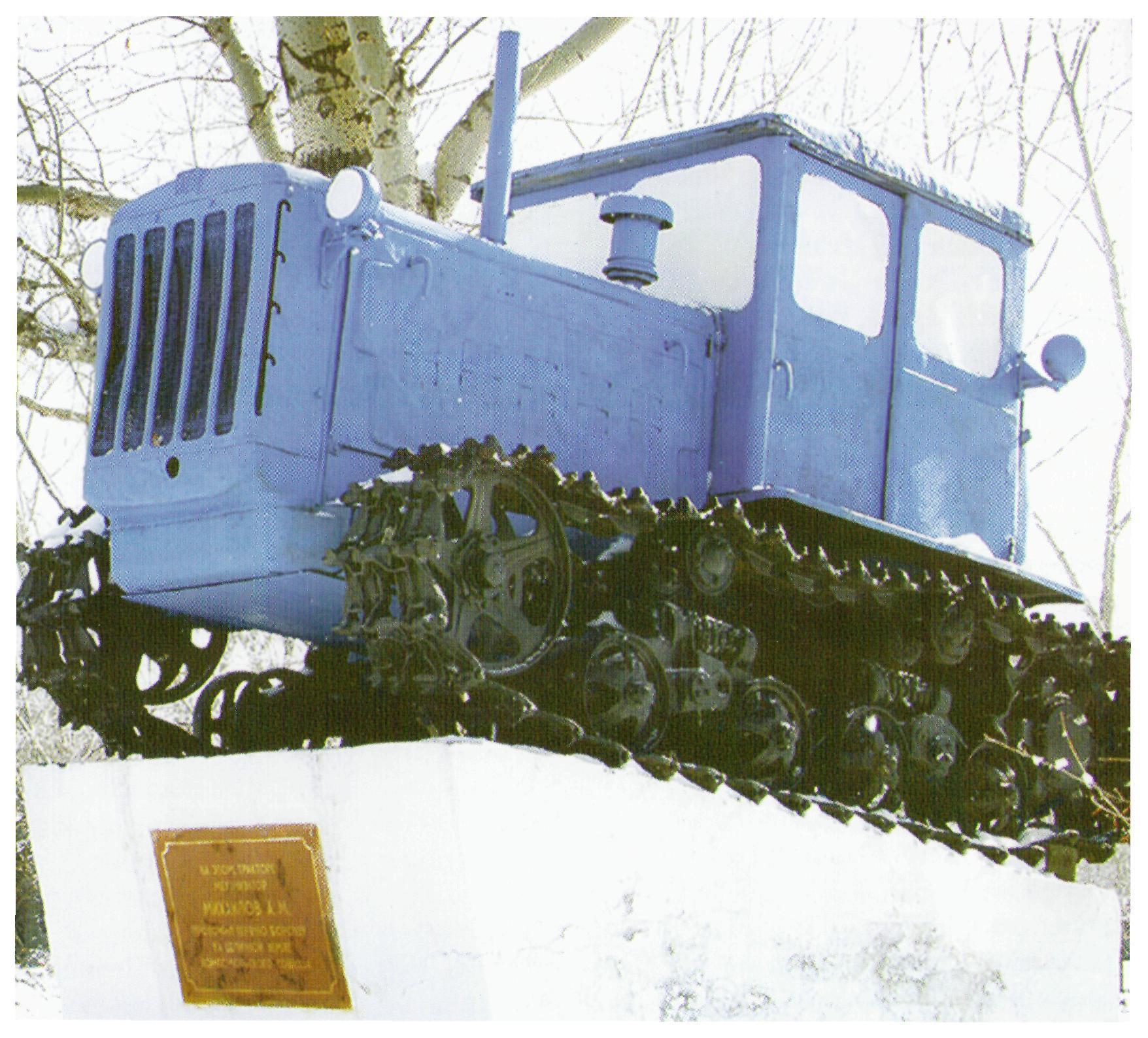 Символ целины – трактор ДТ-54
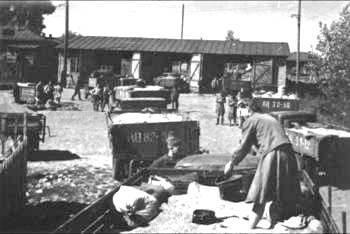 Уборка хлеба в совхозе «Комсомольский» 
  1954 год
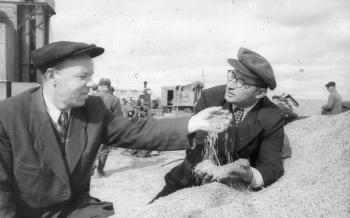 Целина окупила себя за 3 года. Она дала импульс к развитию и росту всех отраслей экономики
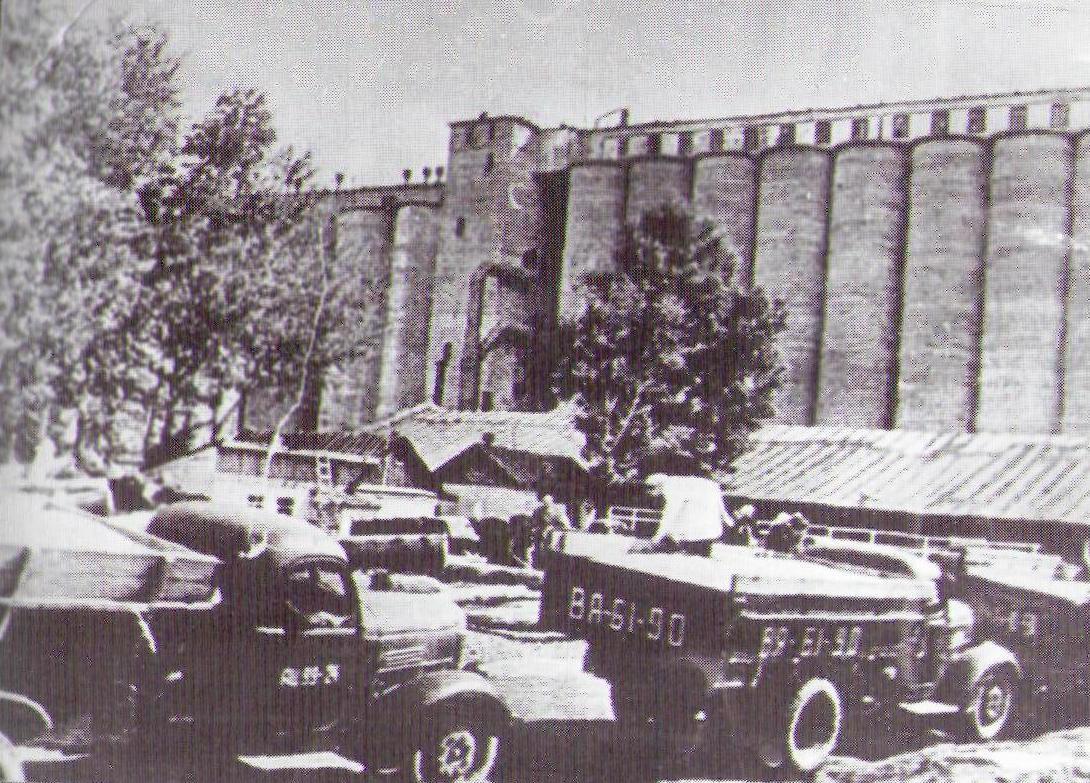 «Принимай, страна родная, наш целинный урожай!»Арбузовский элеватор
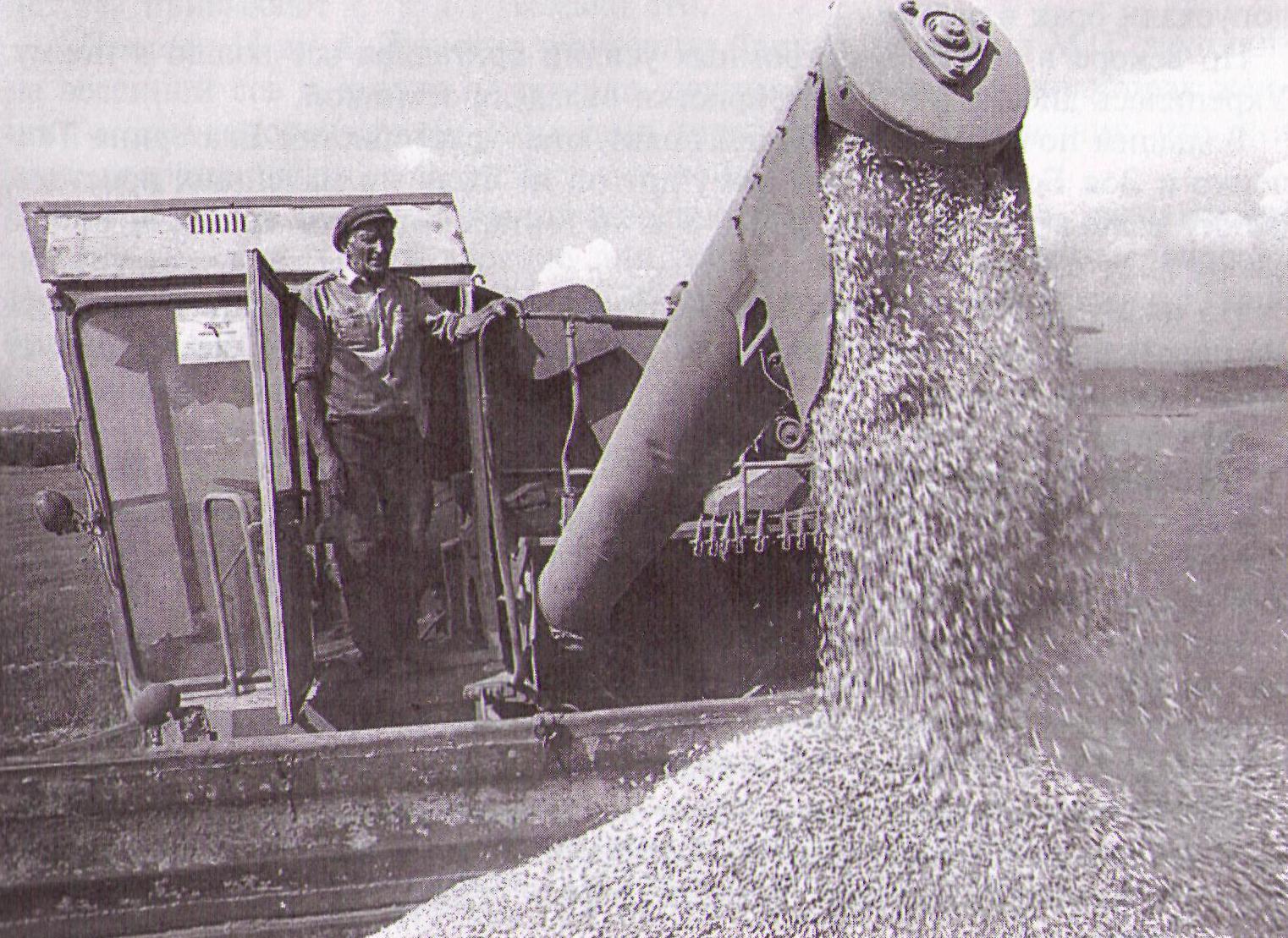 Хлеб целины
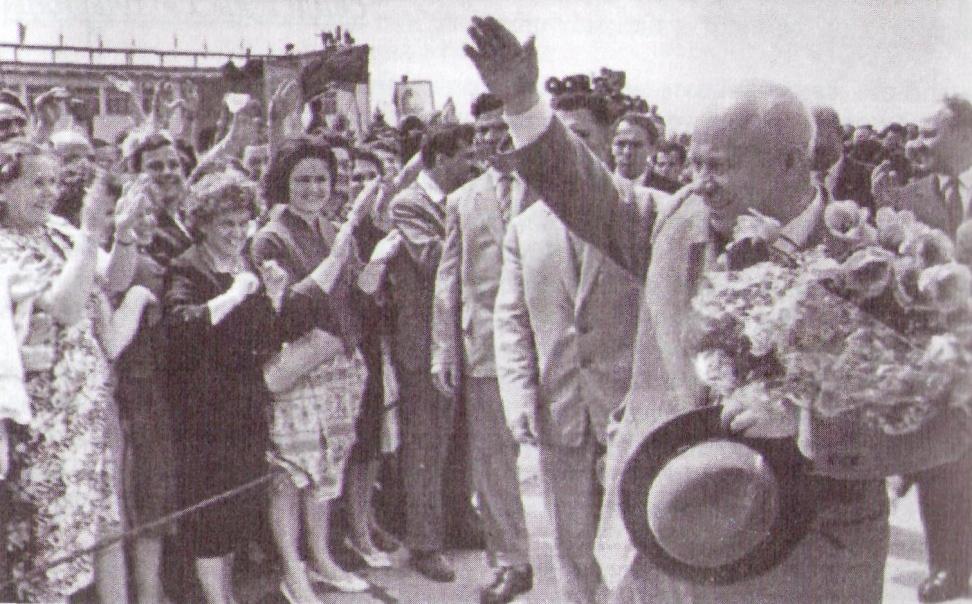 Автор освоения целины - Первый секретарь ЦК КПСС Н. С. Хрущёв на Алтае
«Трудно с чем-нибудь сравнить вес горстки тёплых зёрен из колосьев, выращенных на разбуженной тобой земле. Кажется, что они впитали и часть тебя самого, часть твоей души. А вкус этого хлеба, а его запах!.. Только что вынутый из русской печи, хлеб пахнет и накалённым на солнце полем, и влажной землёй, и твоей усталостью... Я по сей день считаю хлеборобное дело главным на земле».

                         (Из воспоминаний целинника)
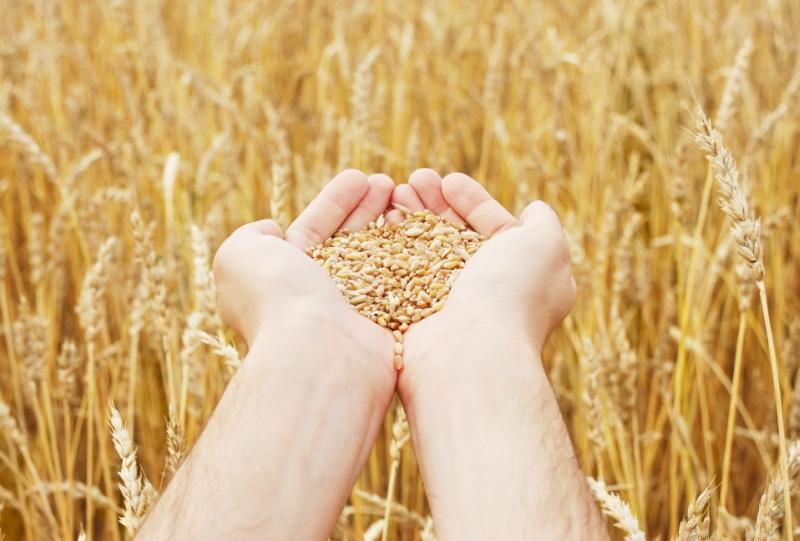 Хвала рукам, что пахнут хлебом!
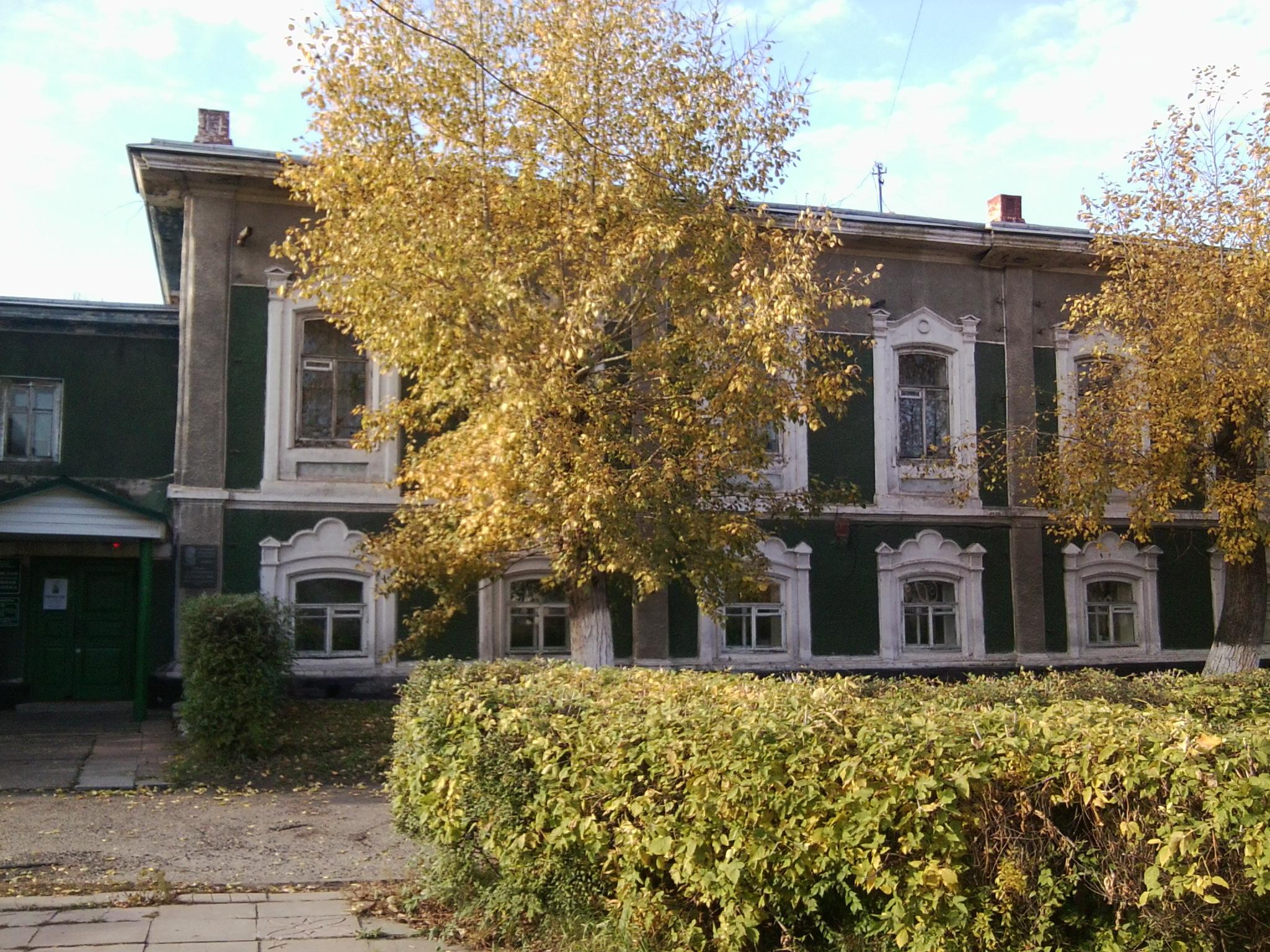 Презентацию подготовила: 
Павловская модельная библиотека 
им. И. Л. Шумилова